Εφαρμογές οπτικής
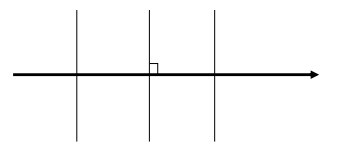 Σχολή Ναυτικών Δοκίμων
Δρ. Χρήστος Μπολάκης
Πλωτάρχης ΠΝ (ε.α.)
2
Ορισμοί Βασικών Μεγεθών
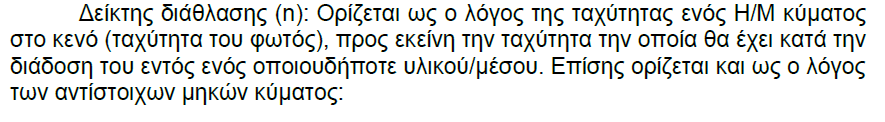 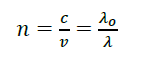 3
Ορισμοί Βασικών Μεγεθών
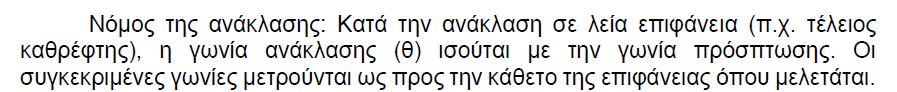 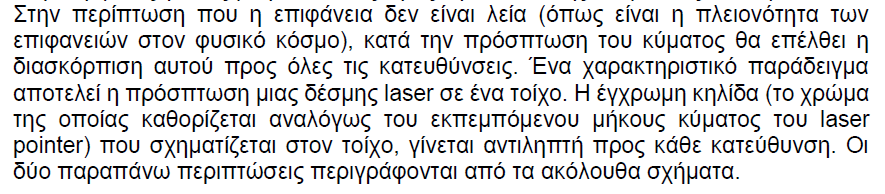 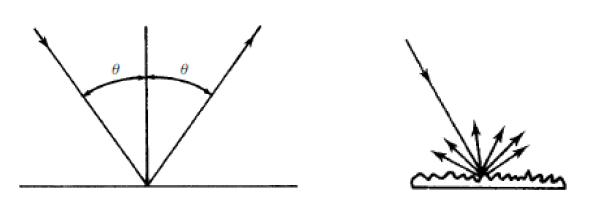 4
Ορισμοί Βασικών Μεγεθών
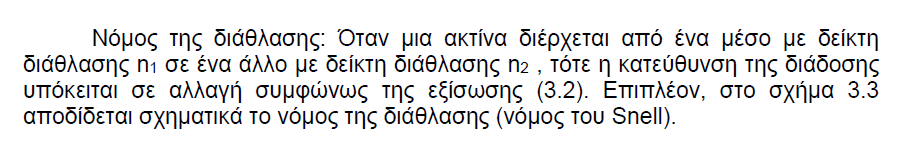 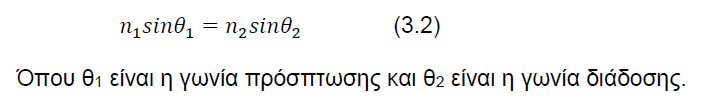 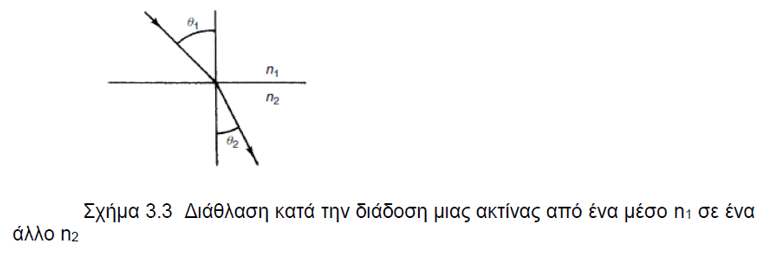 5
Βασική Εφαρμογή
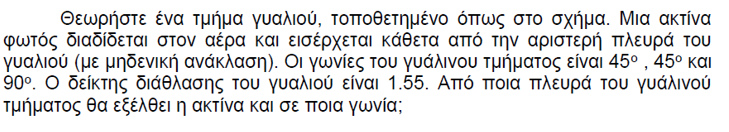 6
Βασική Εφαρμογή
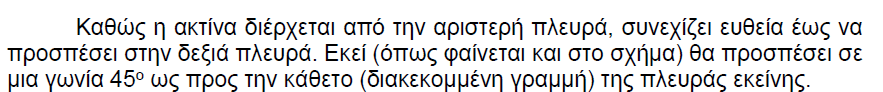 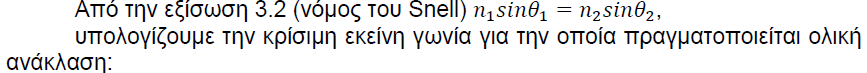 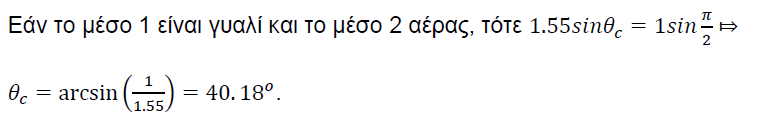 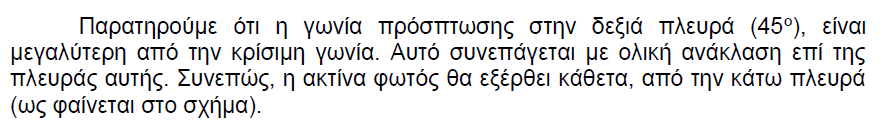 7
Βασικές Ιδιότητες Κατόπτρων
Ένα αντικείμενο ύψους ho έχει τοποθετηθεί σε μια απόσταση a από το κέντρο ενός κοίλου κατόπτρου ακτίνας καμπυλότητας (CO). Το είδωλο αυτού, ύψους hi, θα εμφανιστεί (ανεστραμμένο) σε απόσταση b από το οπτικό κέντρο. Στο παρακάτω σχήμα απεικονίζεται ο τρόπος με τον οποίο λαμβάνει χώρα η συμβολή των ακτινών προκειμένου να σχηματιστεί το είδωλο. 

*Παρόλο που απαιτούνται μόλις δυο ακτίνες ώστε να προσδιοριστεί το αντίστοιχο σημείο του ειδώλου, προς καλύτερη κατανόηση, στο σχετικό σχήμα εμφανίζονται τέσσερεις.
8
Βασικές Ιδιότητες Κατόπτρων
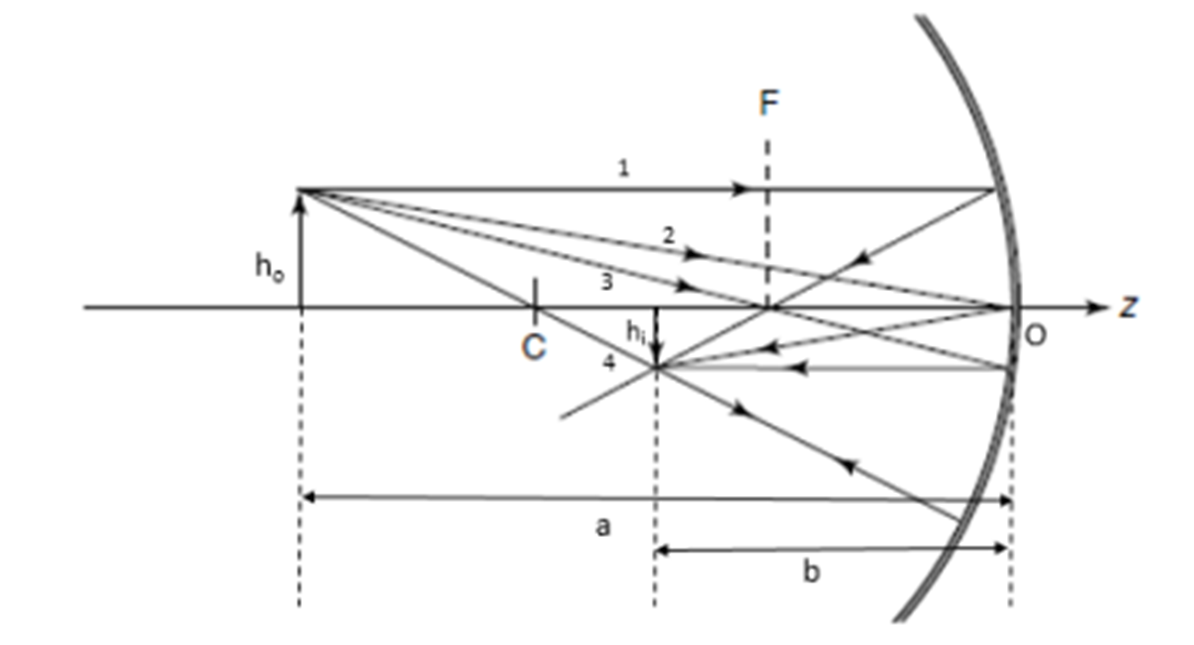 Νόμος του Gauss
R
9
Βασικές Ιδιότητες Κατόπτρων
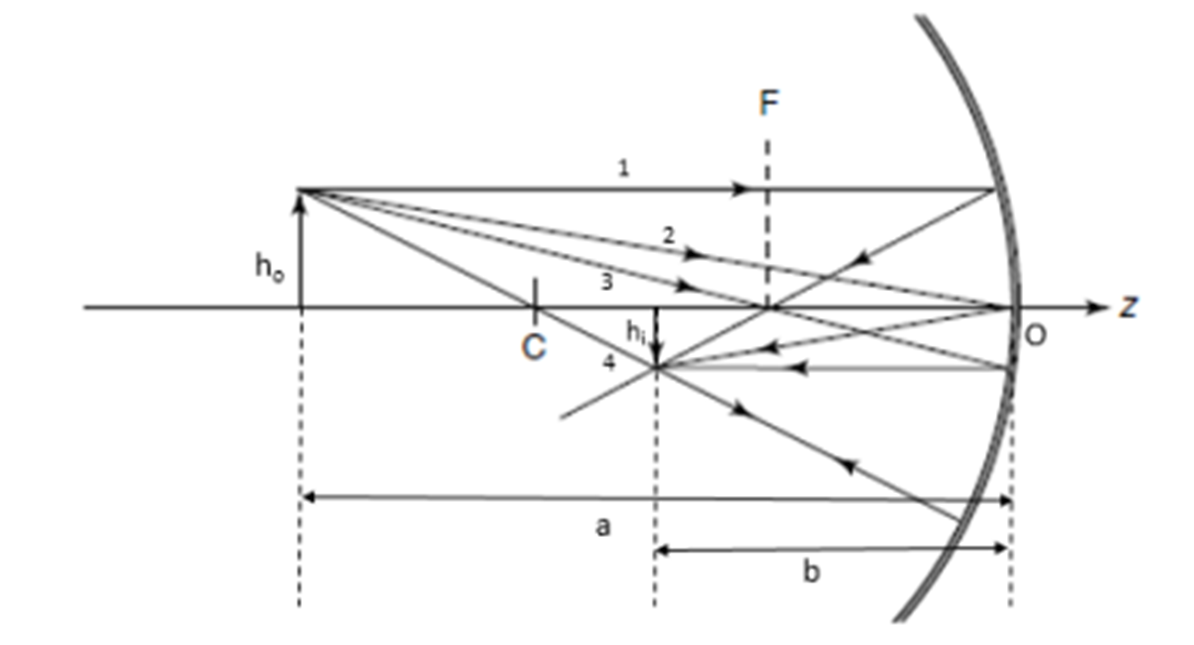 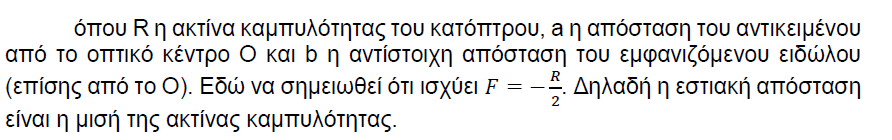 Νόμος του Gauss
R
10
Βασικές Ιδιότητες Κατόπτρων
Προκειμένου να είναι εφικτός ο ορθός αριθμητικός προσδιορισμός των μεγεθών, απαιτείται ο αντίστοιχος προσδιορισμός της συνθήκης των πρόσημων. Η καθαυτή συνθήκη είναι η ακόλουθη και ισχύει αποκλειστικά για τα κάτοπτρα:
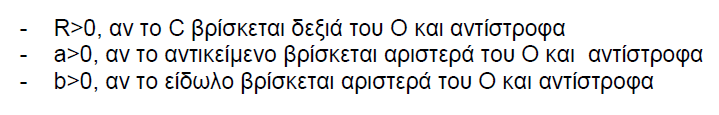 Νόμος του Gauss
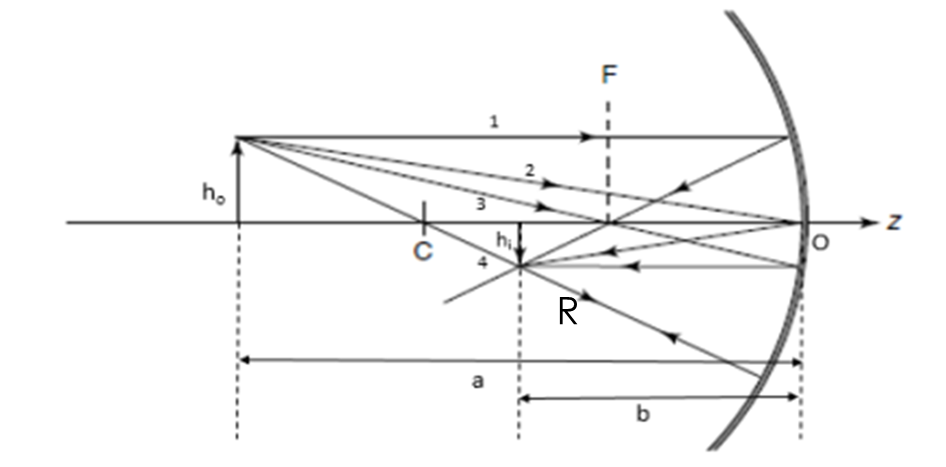 11
Βασικές Ιδιότητες Κατόπτρων
Τέλος, παρατηρείται ότι το είδωλο υπόκειται σε αλλαγή του αρχικού μεγέθους του αντικειμένου. Η αλλαγή αυτή προσδιορίζεται βάσει του ορισμού της μεγέθυνσης (m). Αυτή ορίζεται ως






m>0, το είδωλο είναι ορθό (direct), ενώ αν m<0, το είδωλο είναι ανεστραμμένο (inverted).
12
Βασική Εφαρμογή - Κάτοπτρα
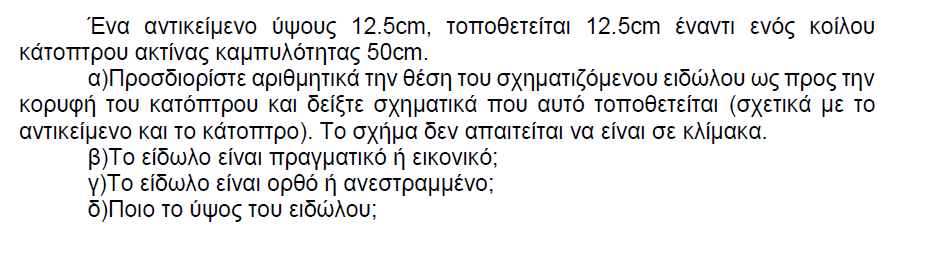 13
Βασική Εφαρμογή - Κάτοπτρα
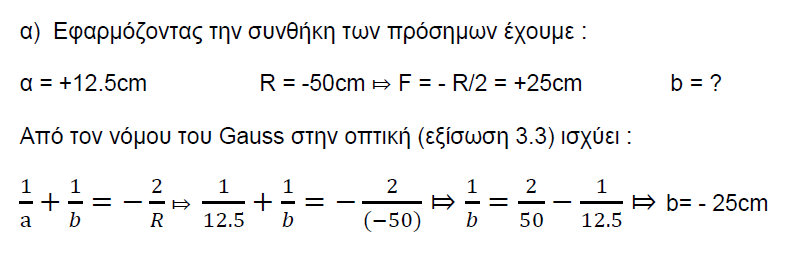 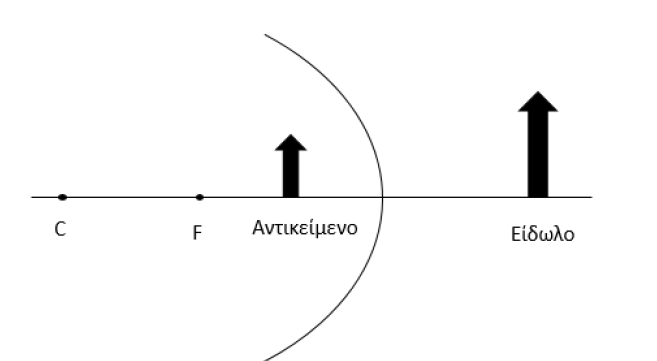 14
Βασική Εφαρμογή - Κάτοπτρα
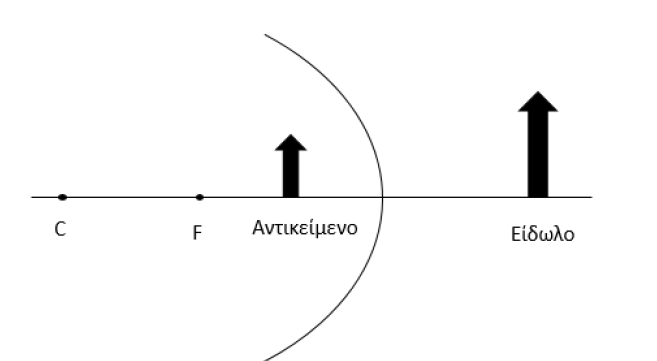 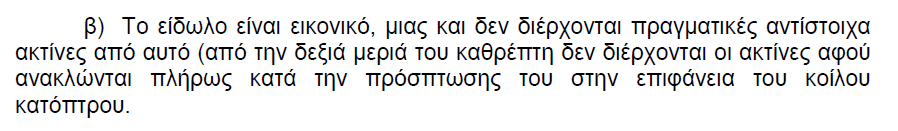 15
Βασική Εφαρμογή - Κάτοπτρα
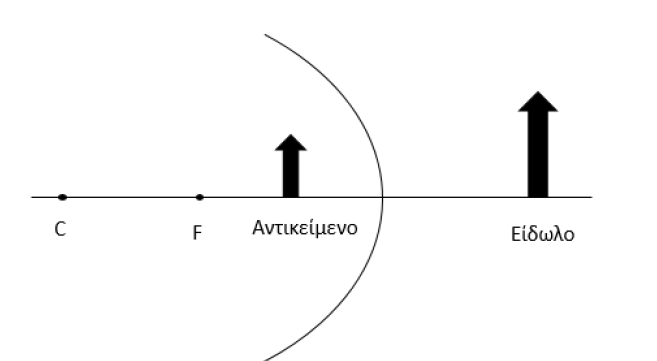 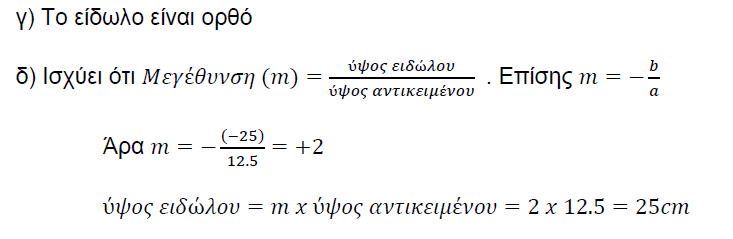 16
Απεικόνιση Ειδώλου στον Καθρέφτη
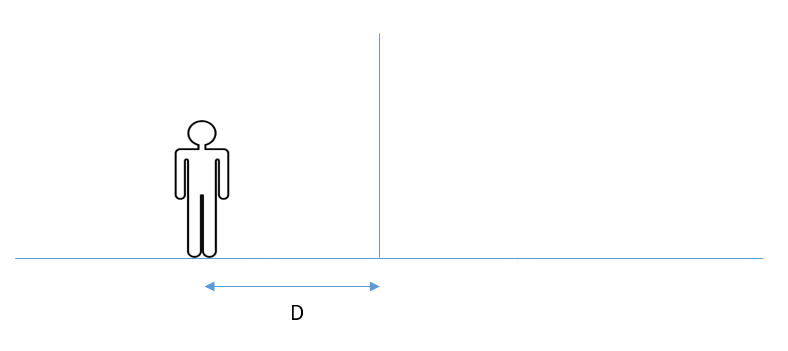 b=-a
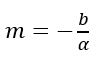 m=1
17
Βασικές Ιδιότητες Φακών
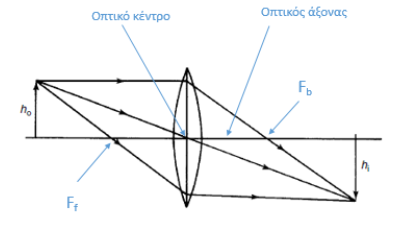 18
Βασικές Ιδιότητες Φακών
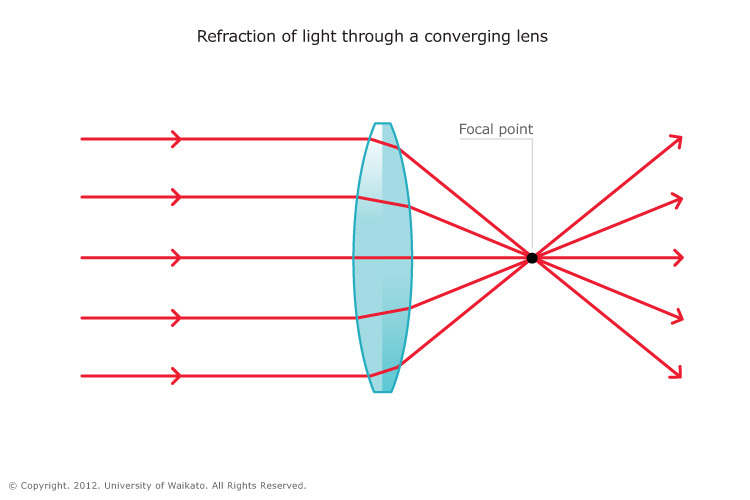 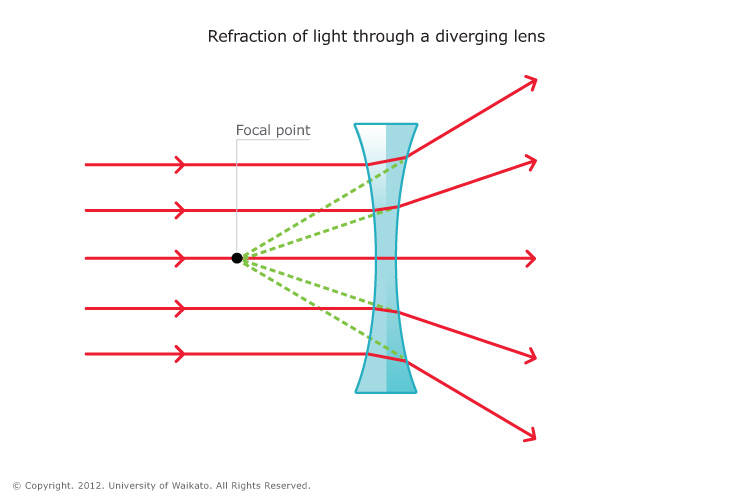 19
Βασικές Ιδιότητες Φακών – Βασικοί παράμετροι
20
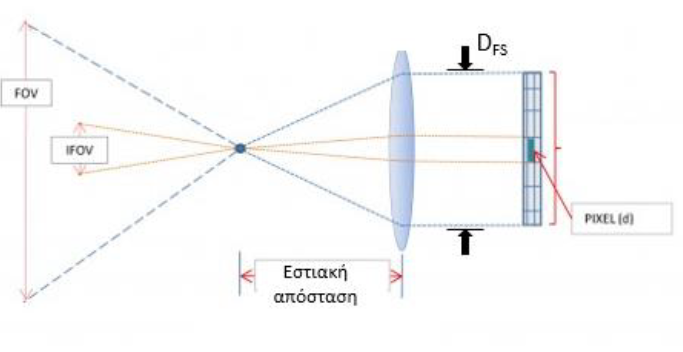 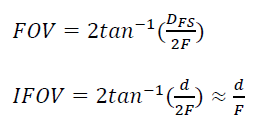